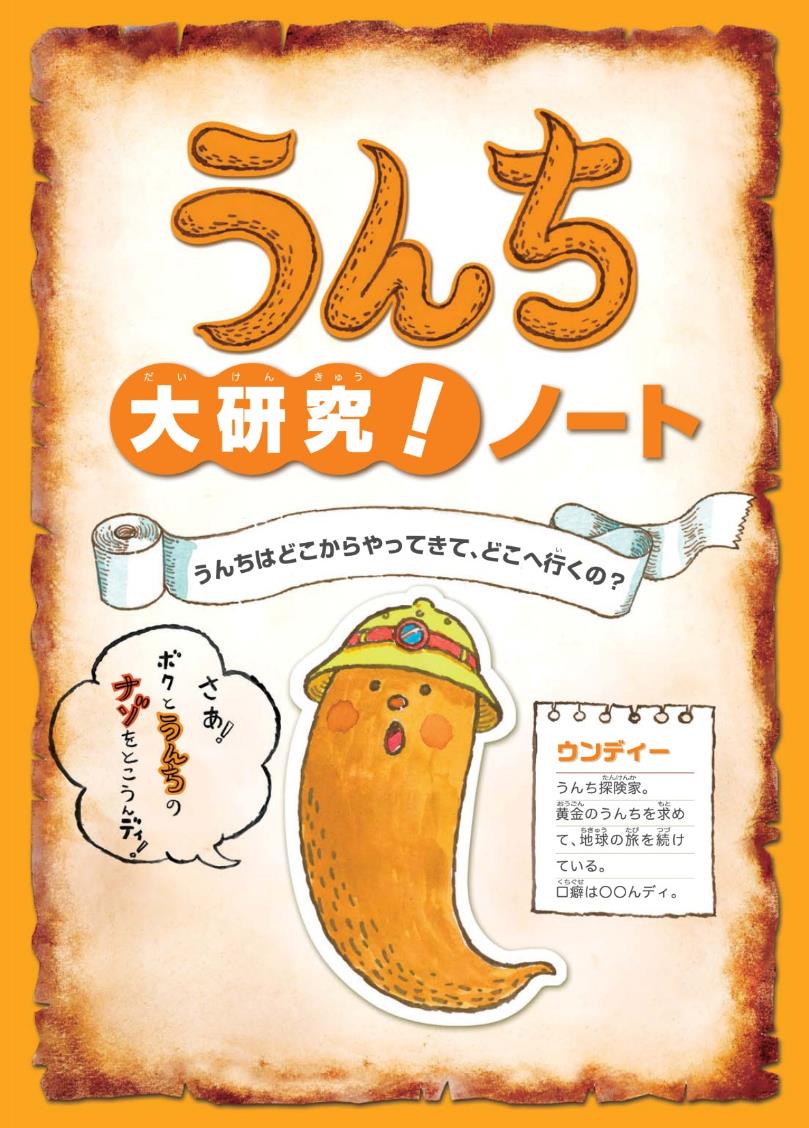 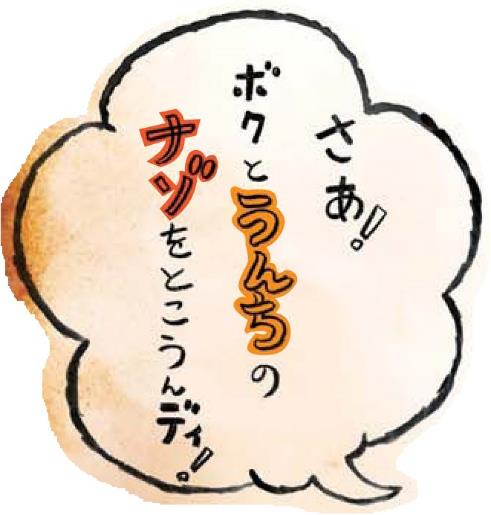 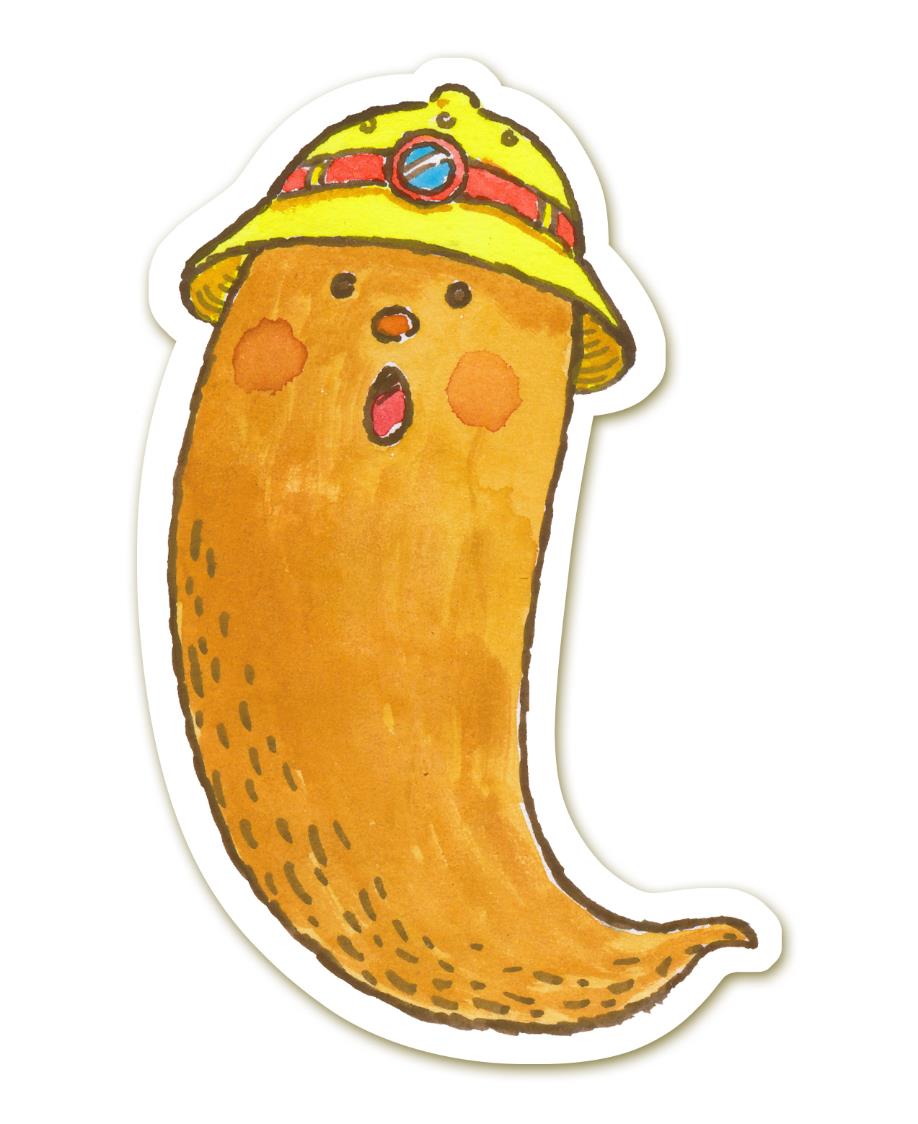 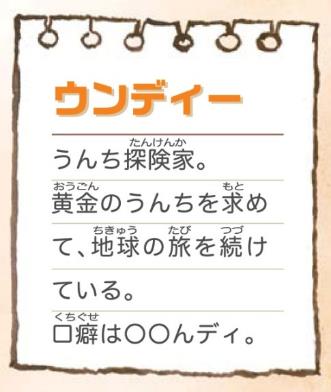 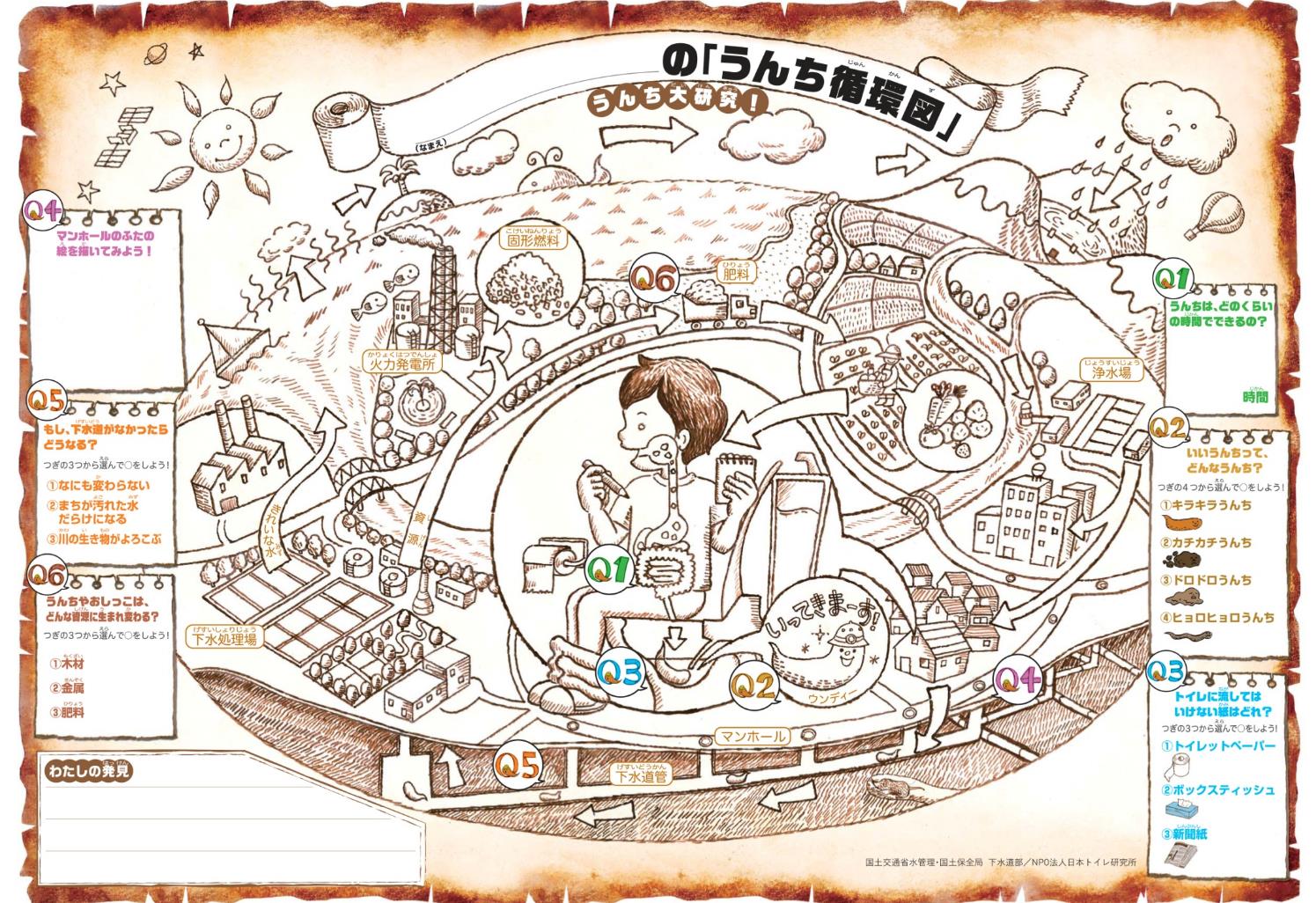 なまえをかいてね！
うんちは、どのくらいの
時間でできるの？
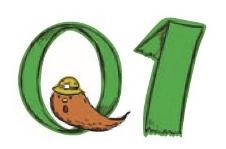 じ か ん
いいうんちって、
どんなうんち？
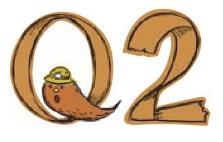 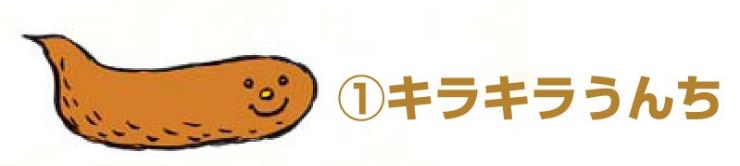 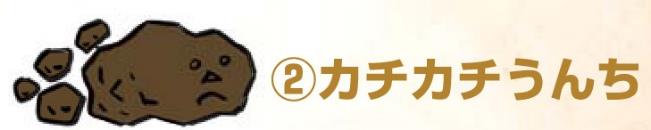 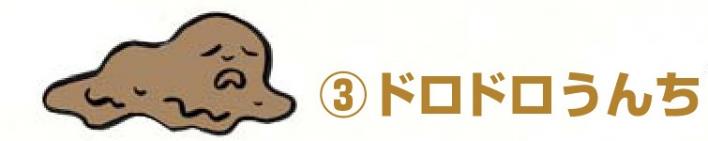 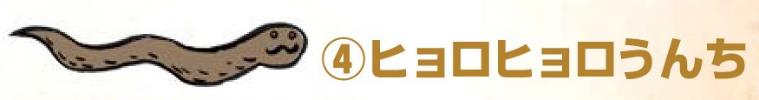 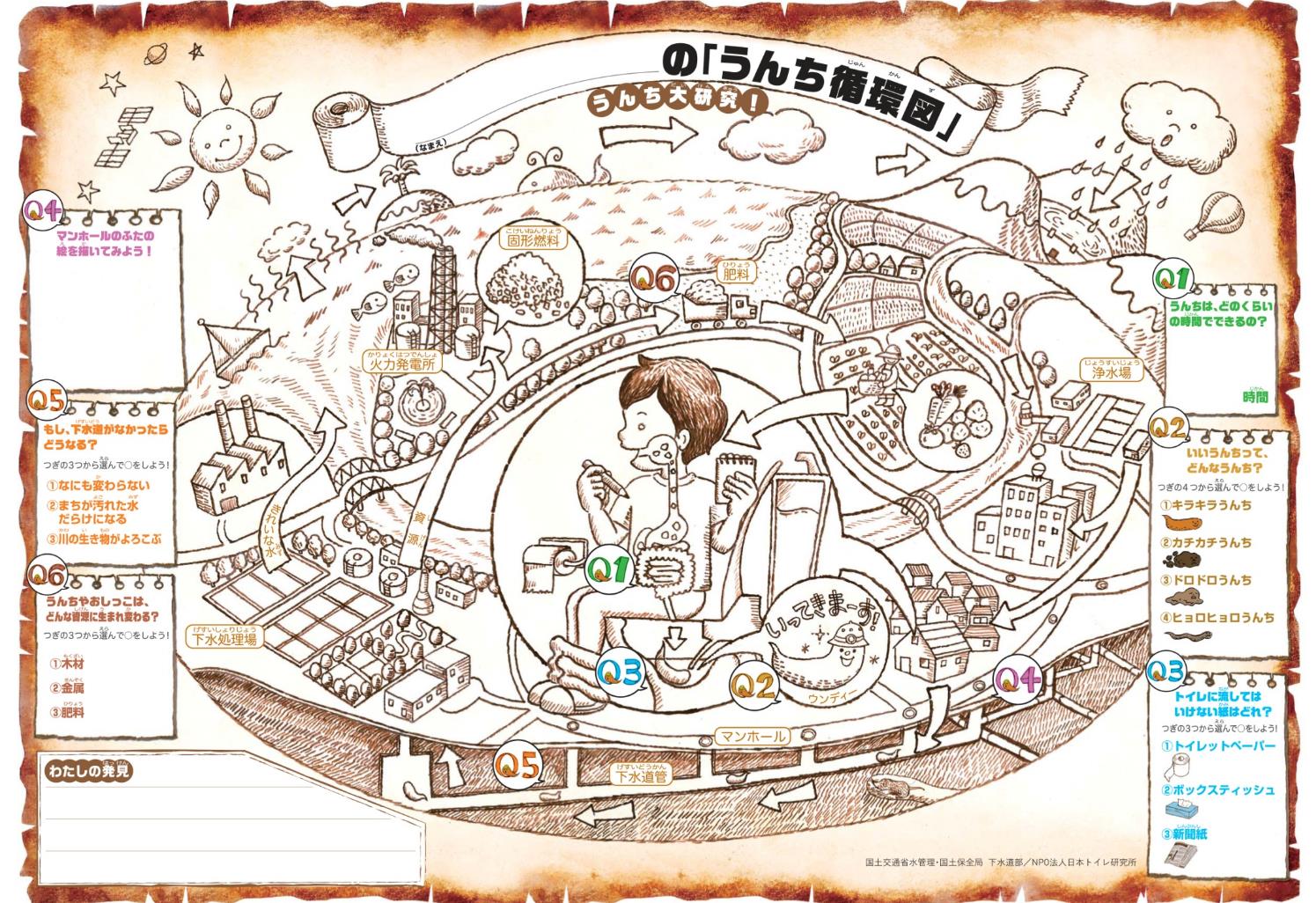 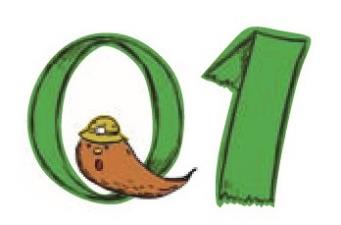 のこたえ
２４～７２時間
（1～３日）
うんちができるまで
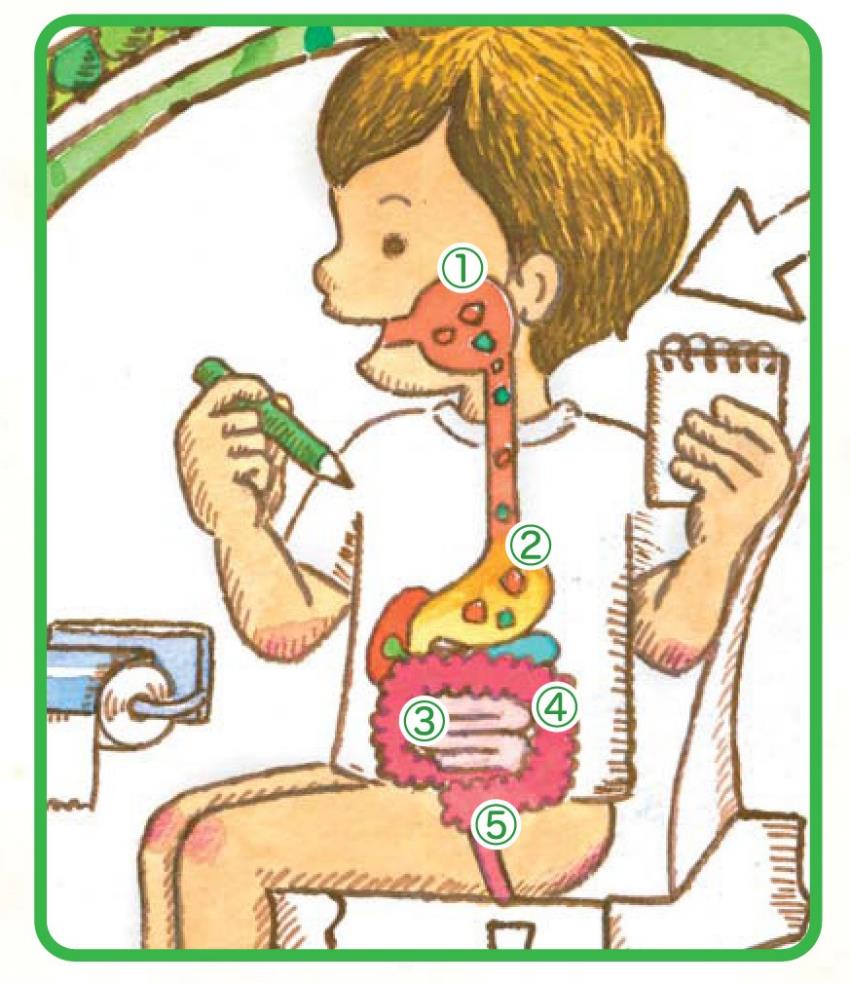 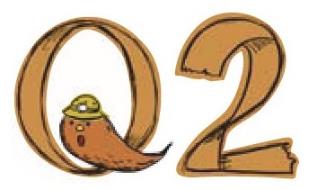 のこたえ
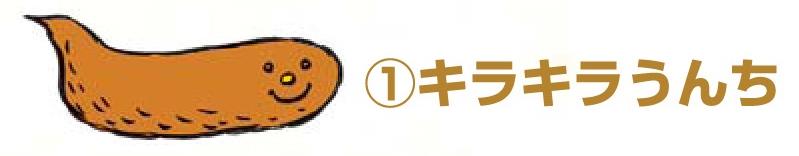 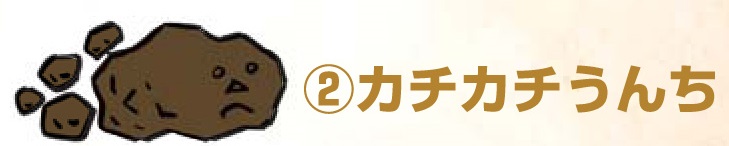 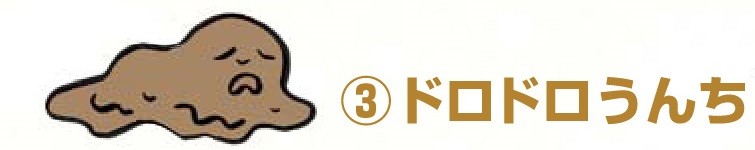 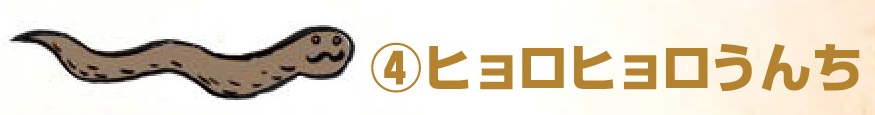 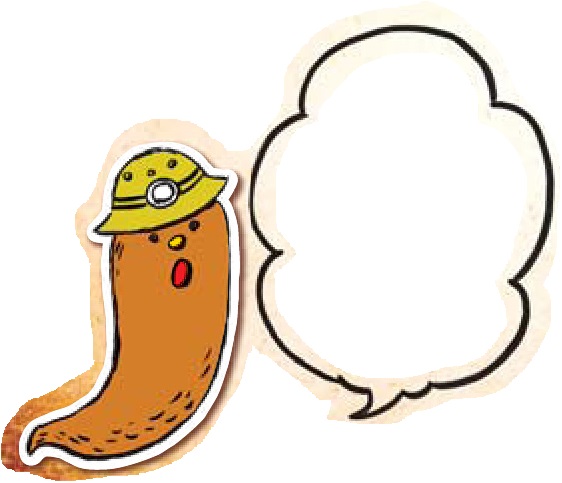 はやね
はやおき
あさウンディー！
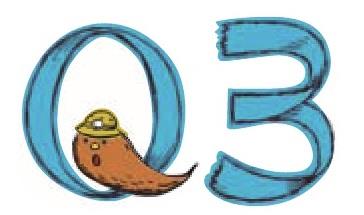 な が
トイレに流しては
いけない紙はどれ？
か み
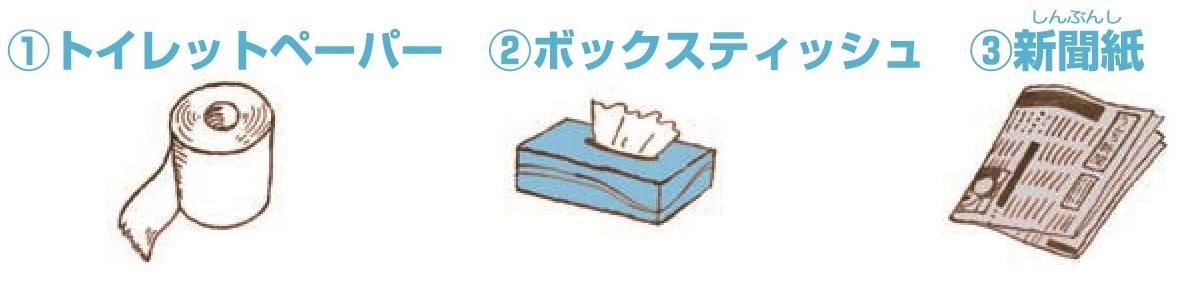 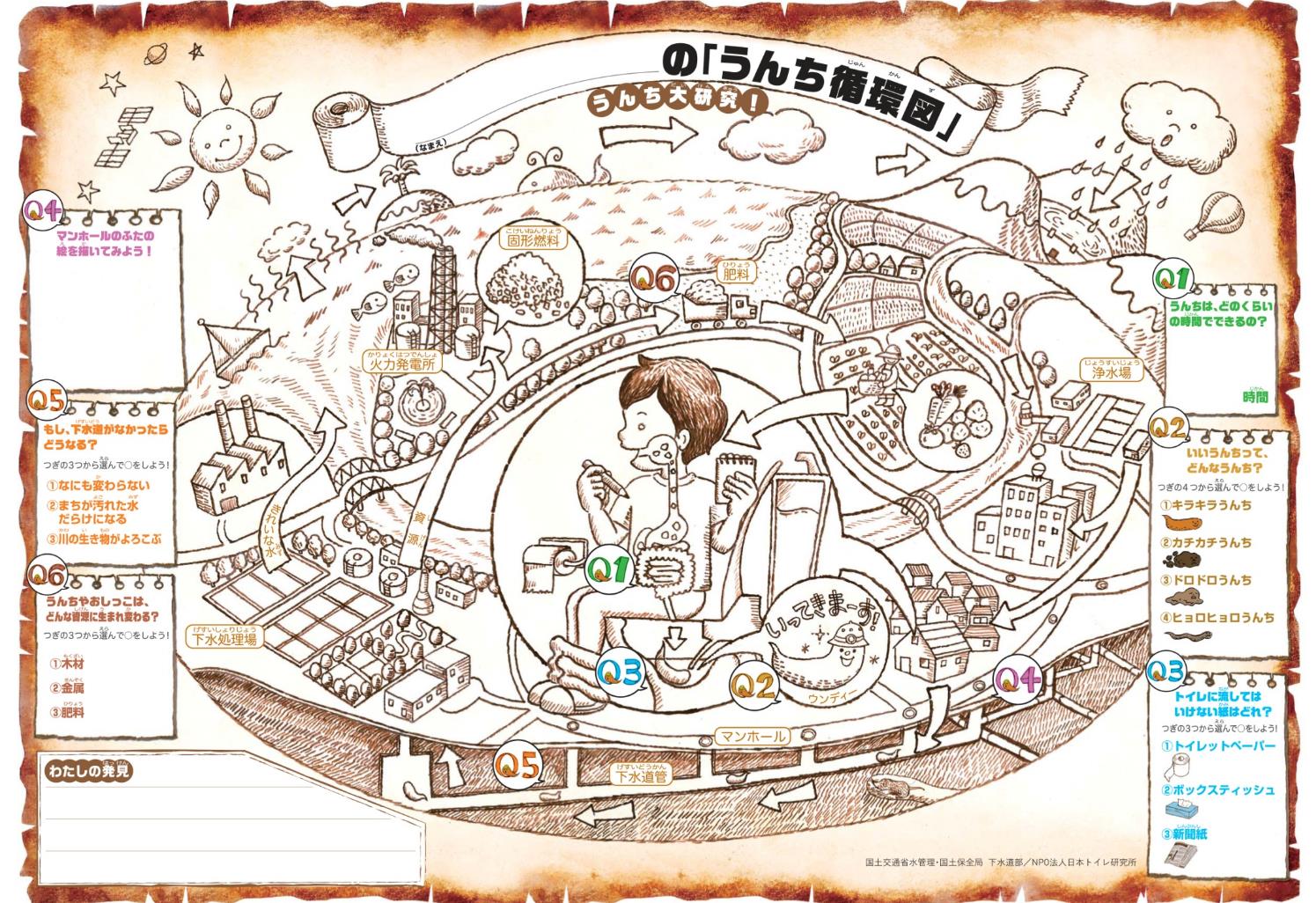 実験してみましょう！
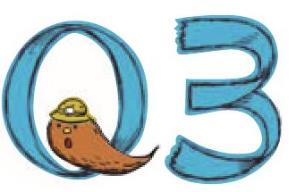 のこたえ
し　ん　ぶ　ん　し
②ボックスティッシュ ③新聞紙
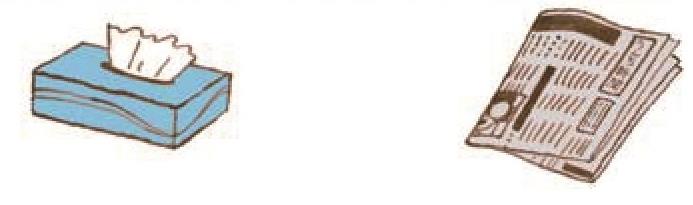 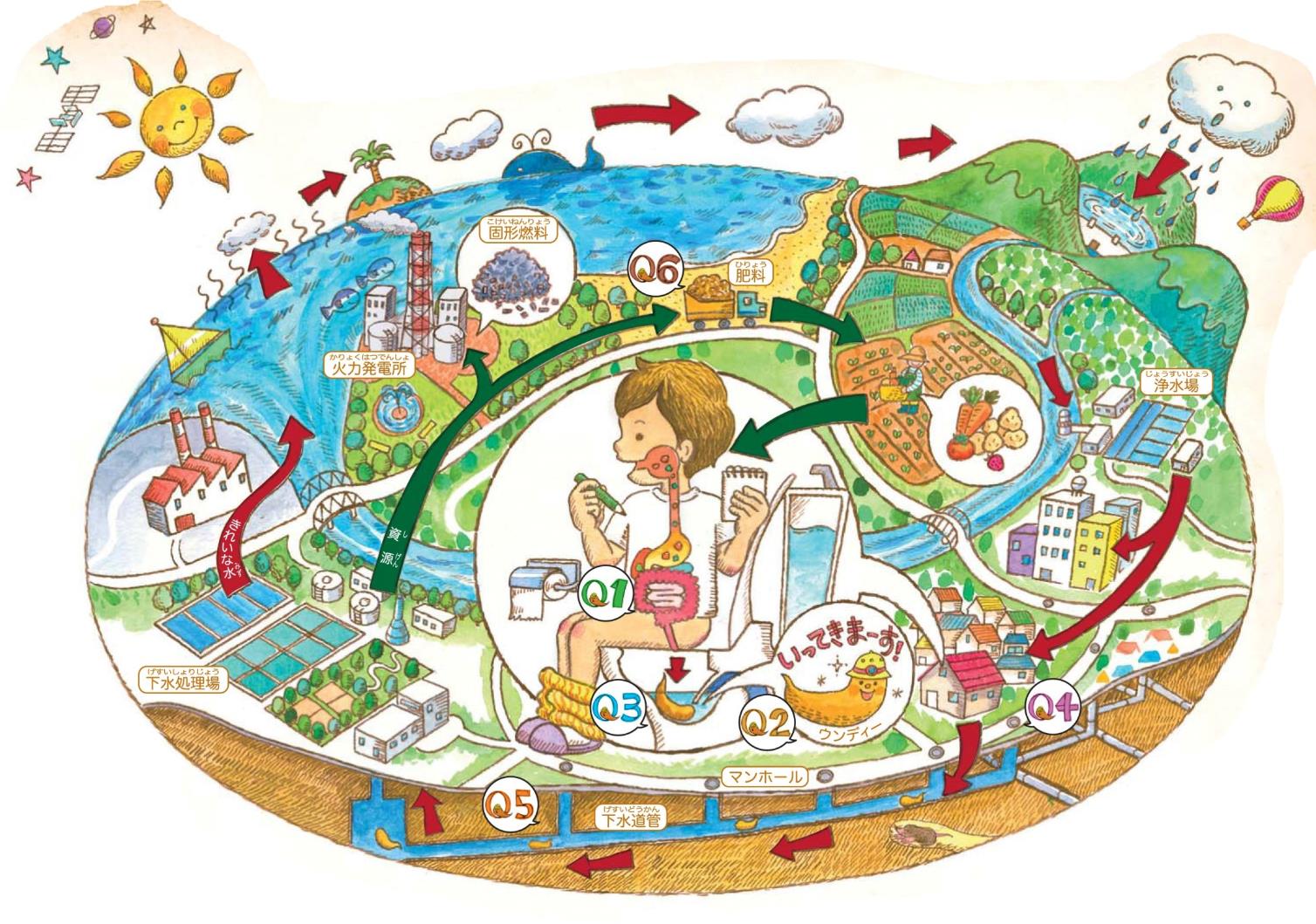 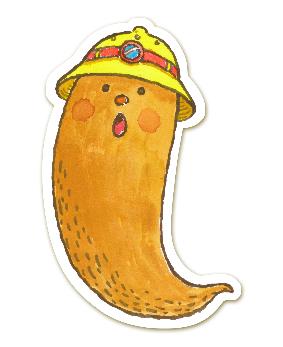 みんなが使った水の行方
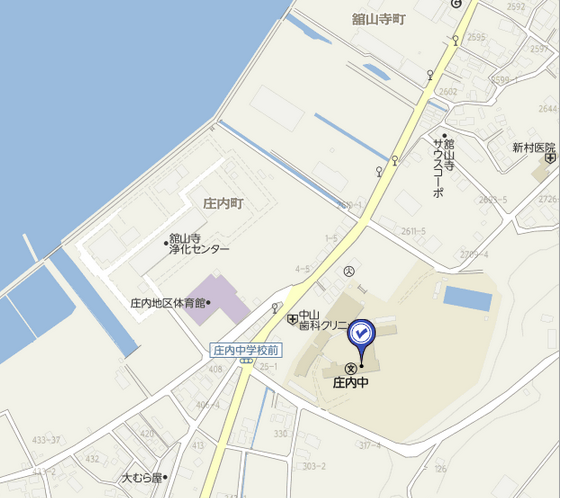 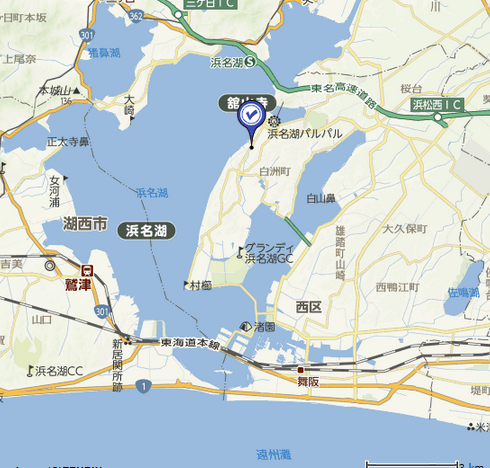 浜名湖
庄内小学校
舘山寺
浄化センター
浜名湖
庄内小学校
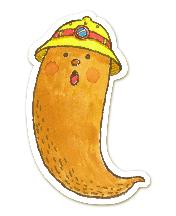 太平洋
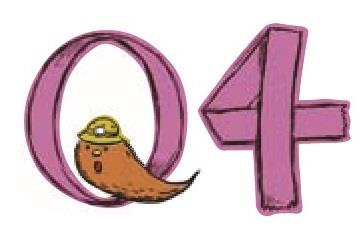 マンホールのふたの
絵を描いてみよう！
え
か
浜松のマンホールはどれ？
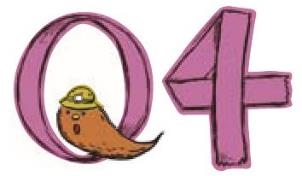 選んで描いてみよう！
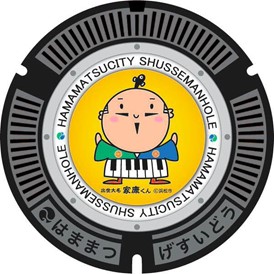 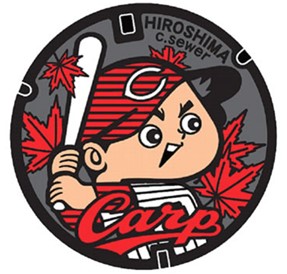 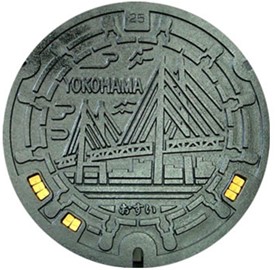 ①
②
③
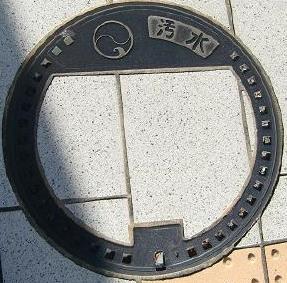 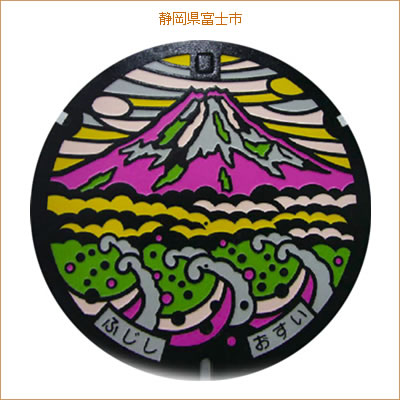 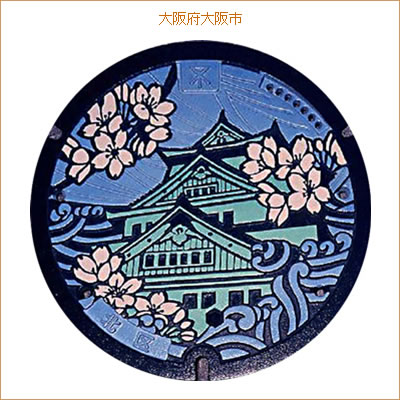 ④
⑤
⑥
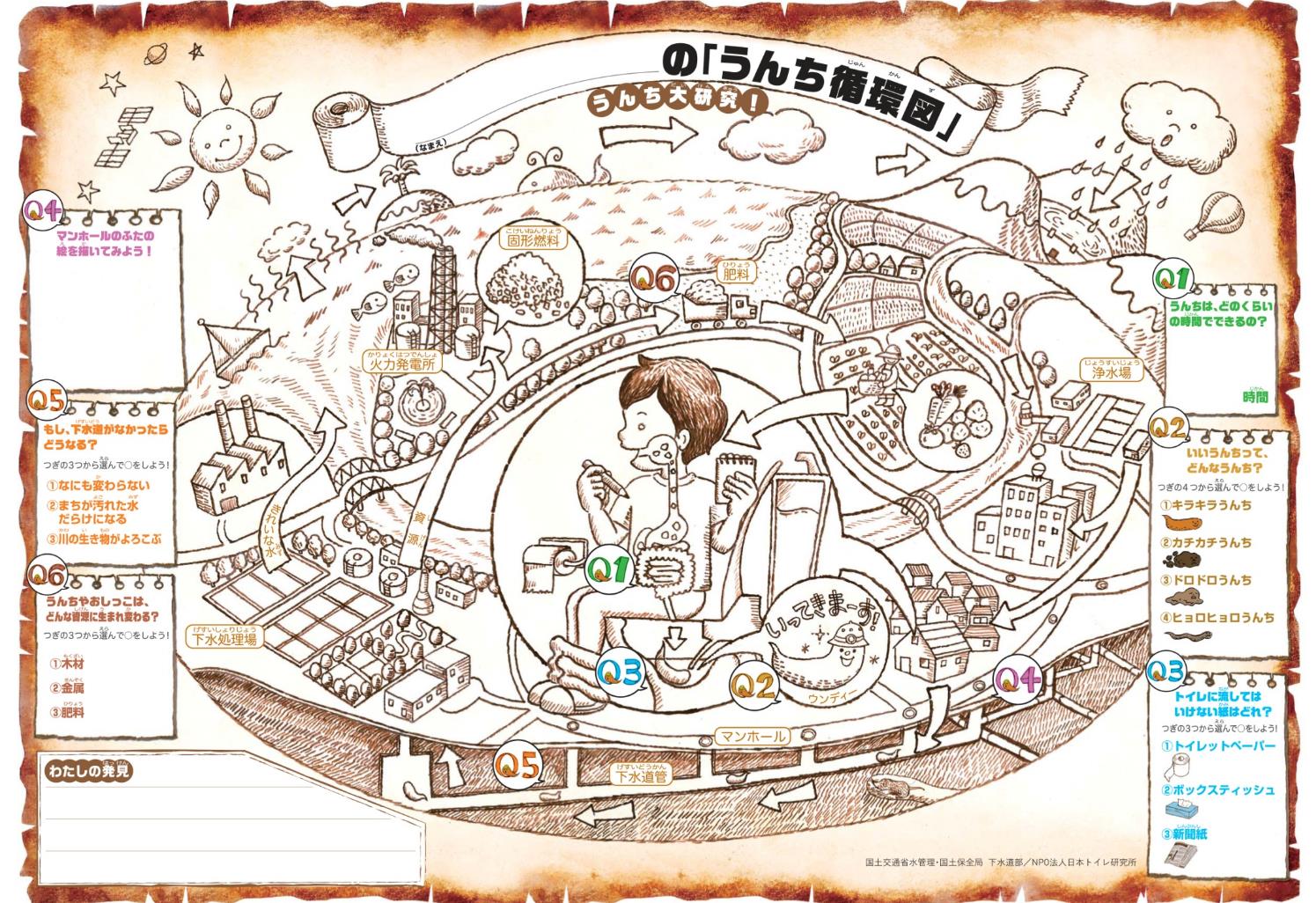 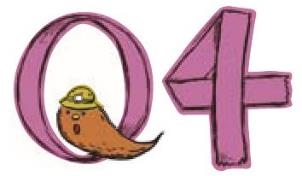 のこたえ
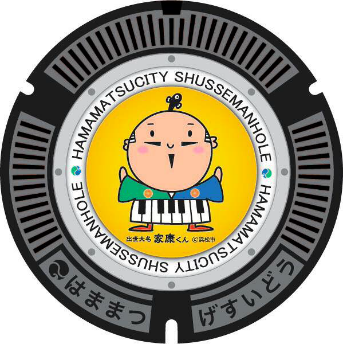 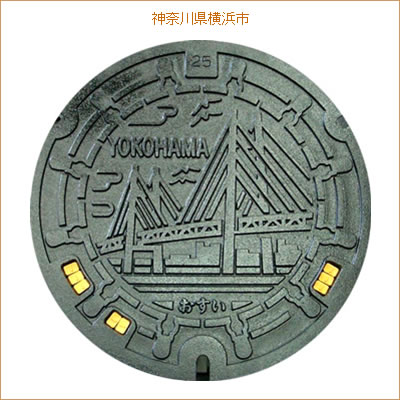 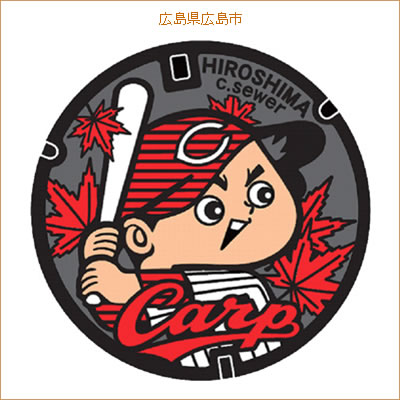 ①
②
③
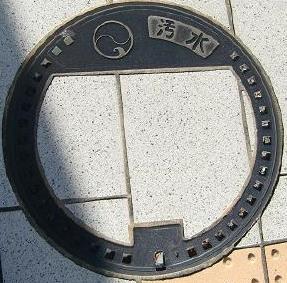 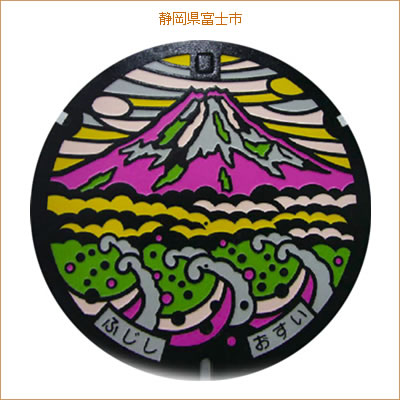 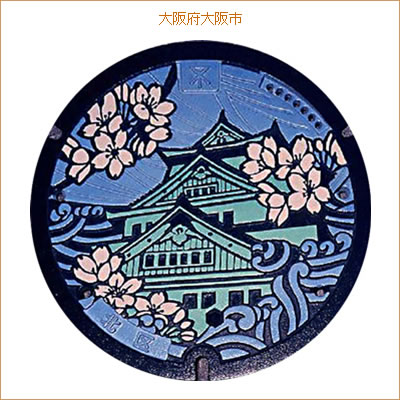 ④
⑤
⑥
下水道のマンホール
おすい（汚水）
うすい（雨水）
ごうりゅう（合流）
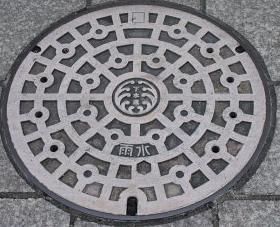 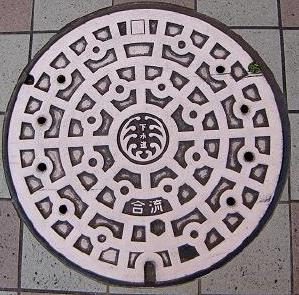 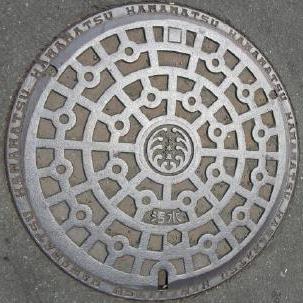 汚水と雨水が混ざって
流れています
汚水（トイレの水、お風呂の水、
台所の水など）が流れています
雨水が流れています
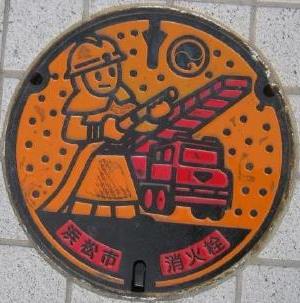 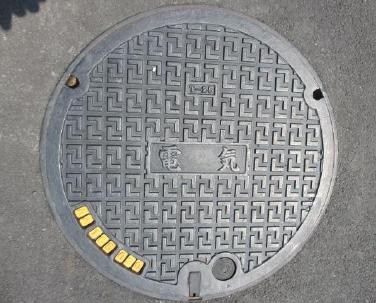 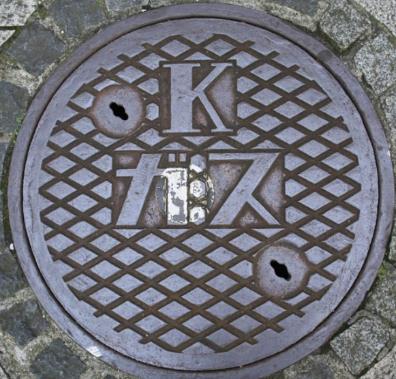 その他の
マンホール
消火栓マンホール
ガスのマンホール
電気のマンホール
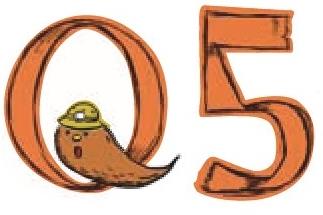 もし、下水道がなかったら
どうなる？
げすいどう
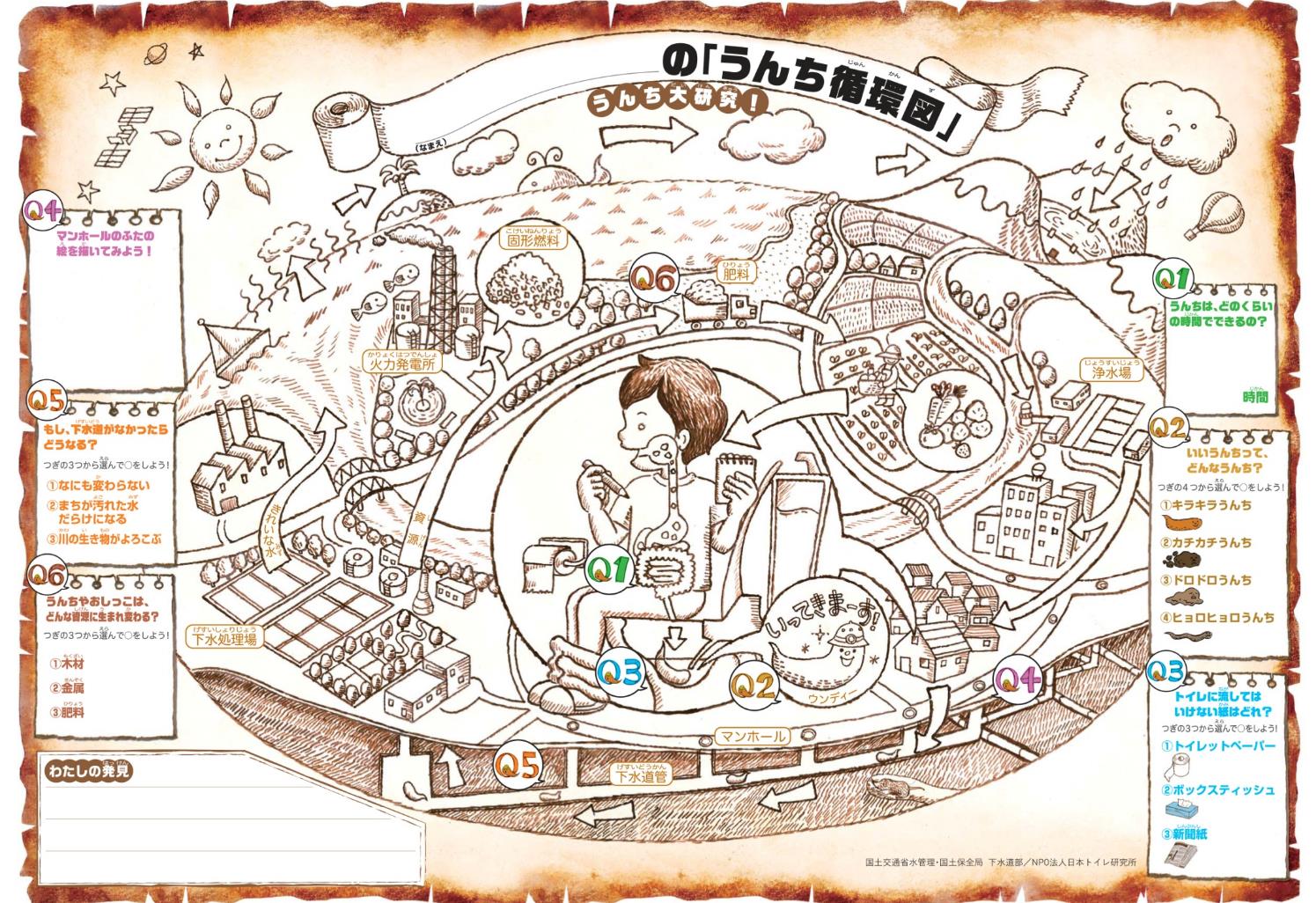 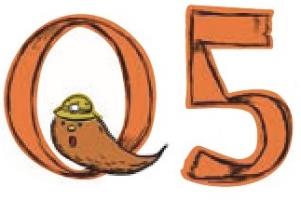 のこたえ
よご
みず
〇まちが汚れた水だらけになる

〇川や海が汚れてしまう

〇雨水でまちが水びたしになってしまう
よご
あま　  みず
はっ　　せい
か
あく　しゅう
悪臭や蚊・ハエの発生
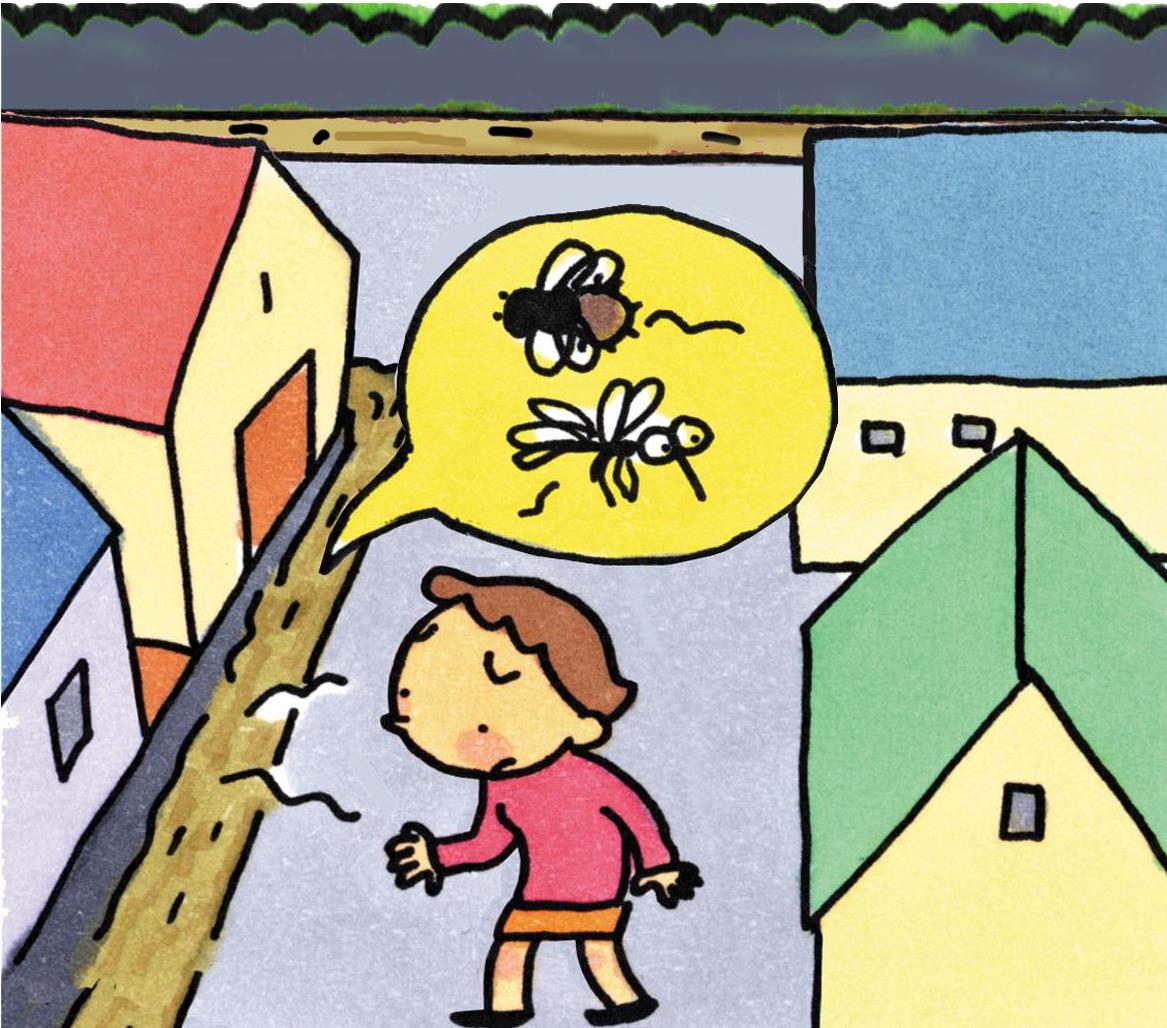 よご
川や海が汚れてしまう
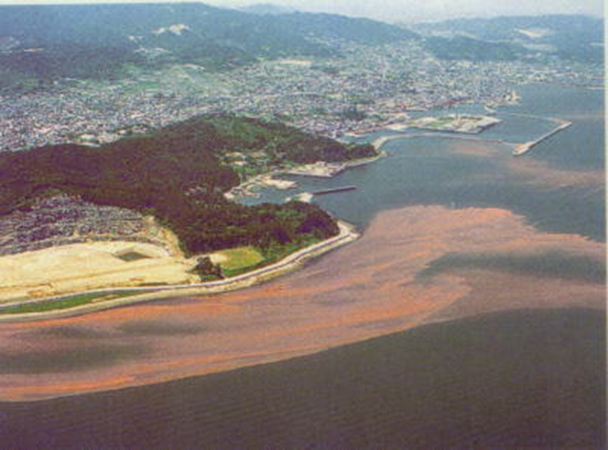 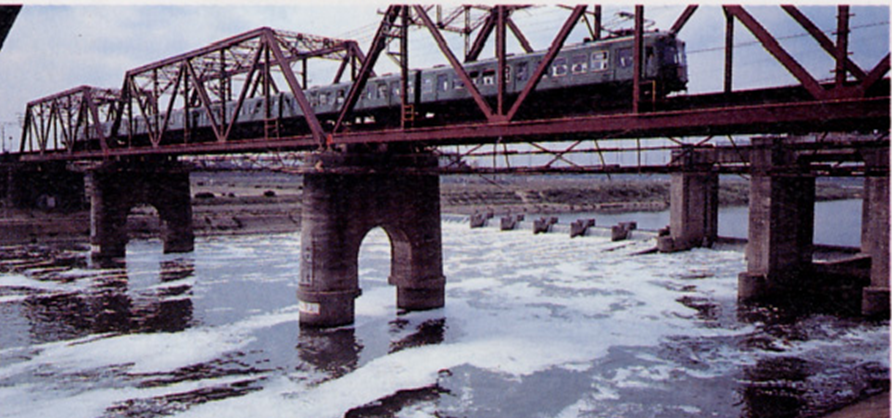 赤潮
（あかしお）
泡だらけで汚れた川
まちが水びたしになる
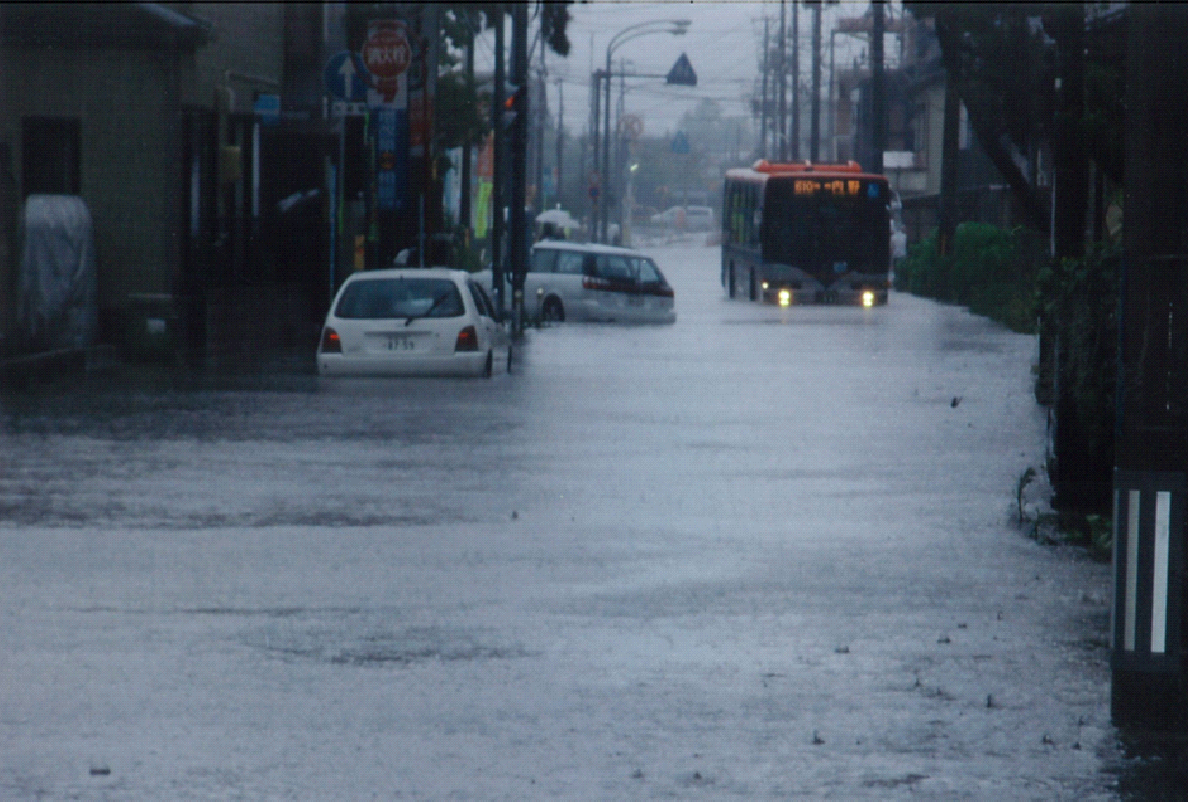 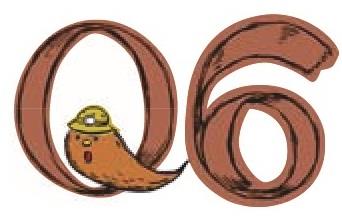 うんちやおしっこは、
どんな資源に生まれ変わる？
しげん
う
か
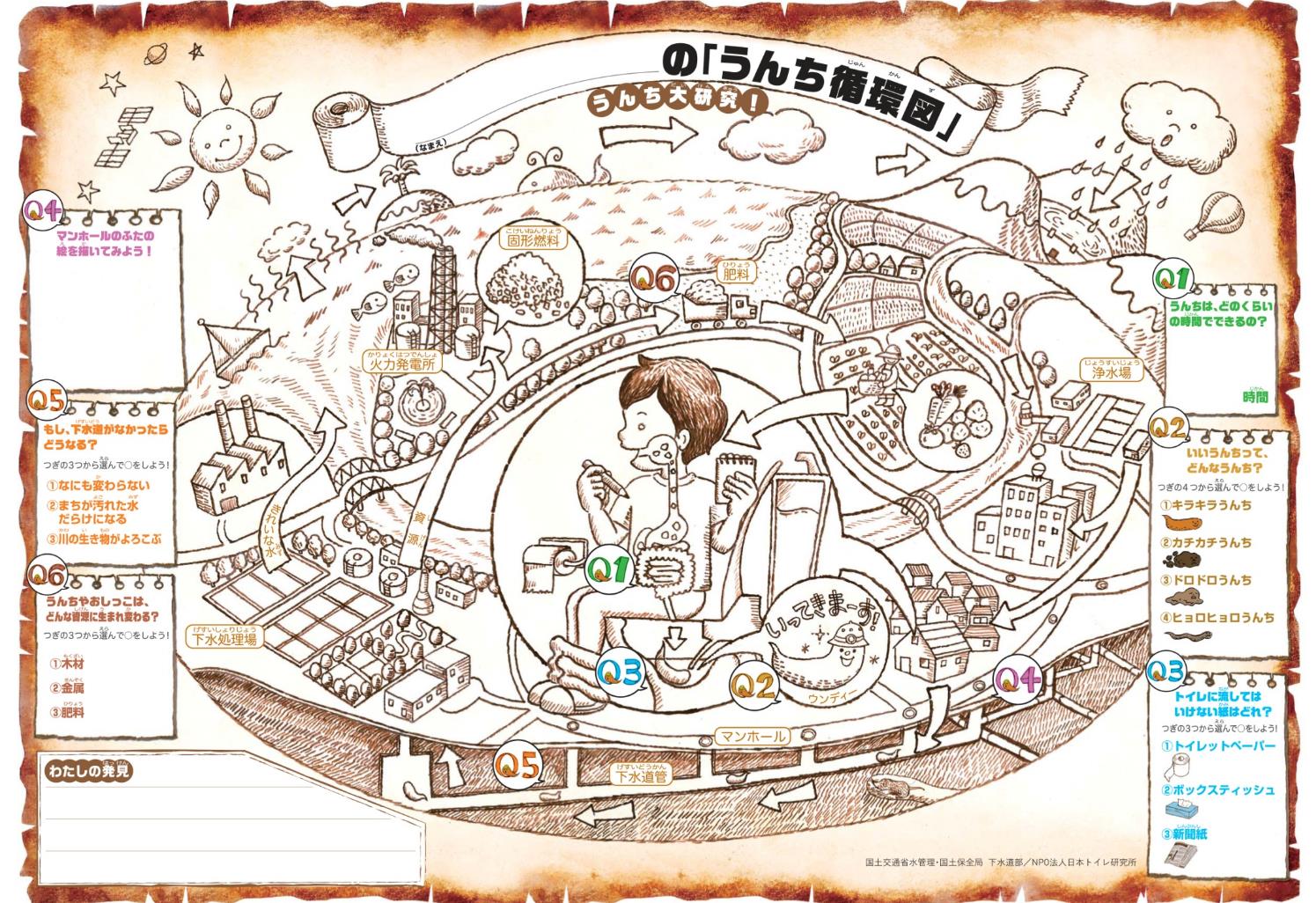 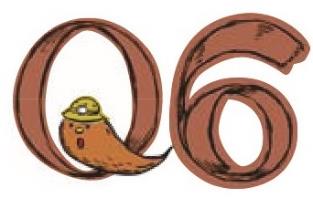 のこたえ
ねんりょう
ひ　りょう
燃 料
肥 料 ・
セメント
（コンクリート）
など
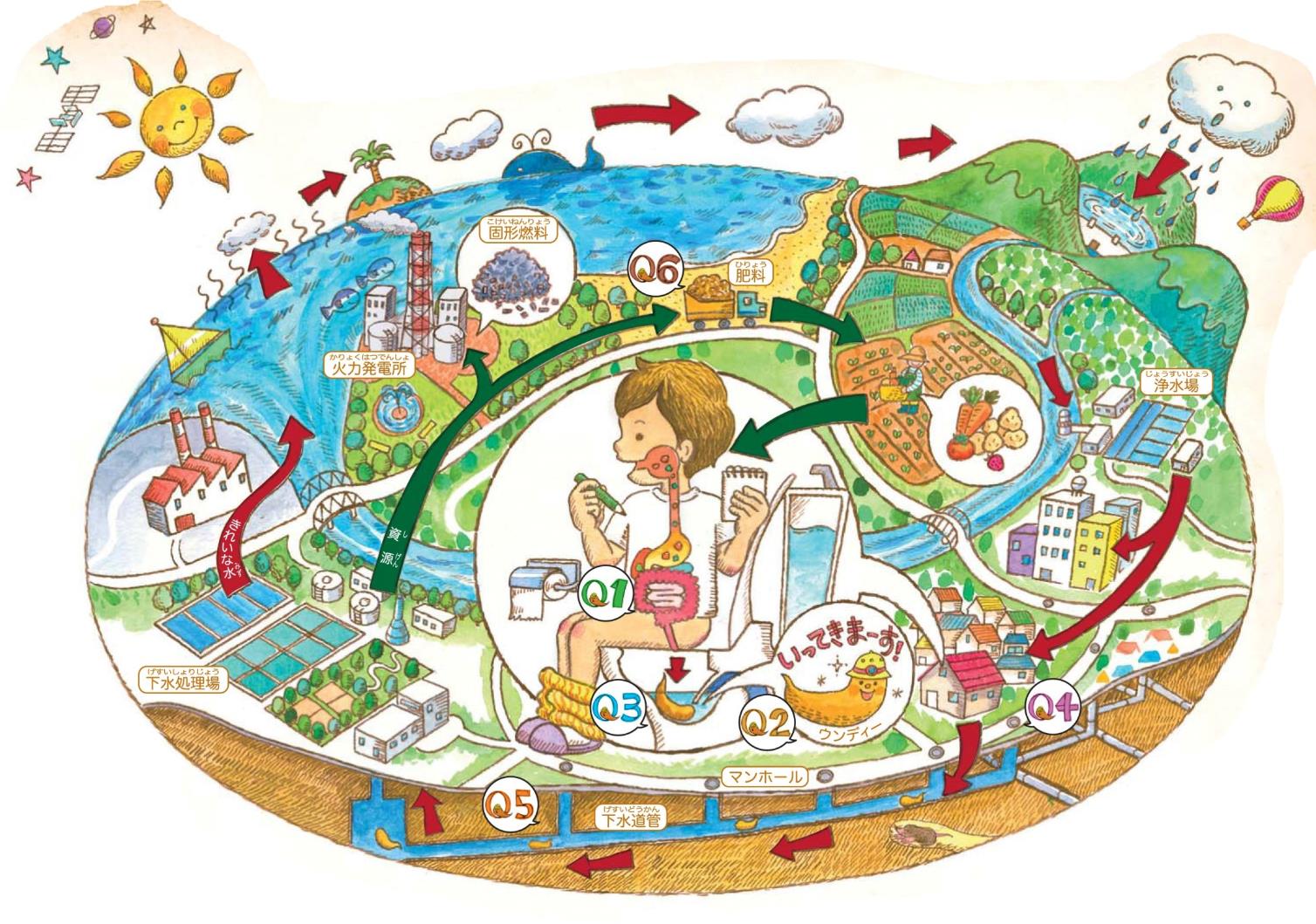 ひりょう
③肥料
舘山寺浄化センターで
キレイになった水の再利用
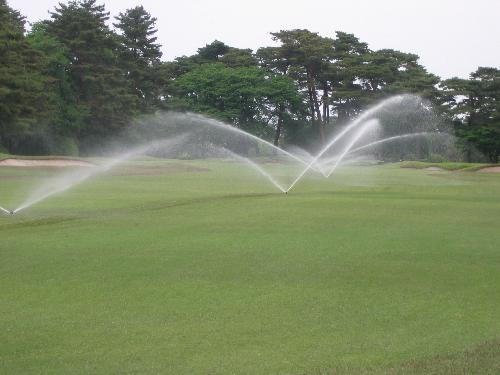 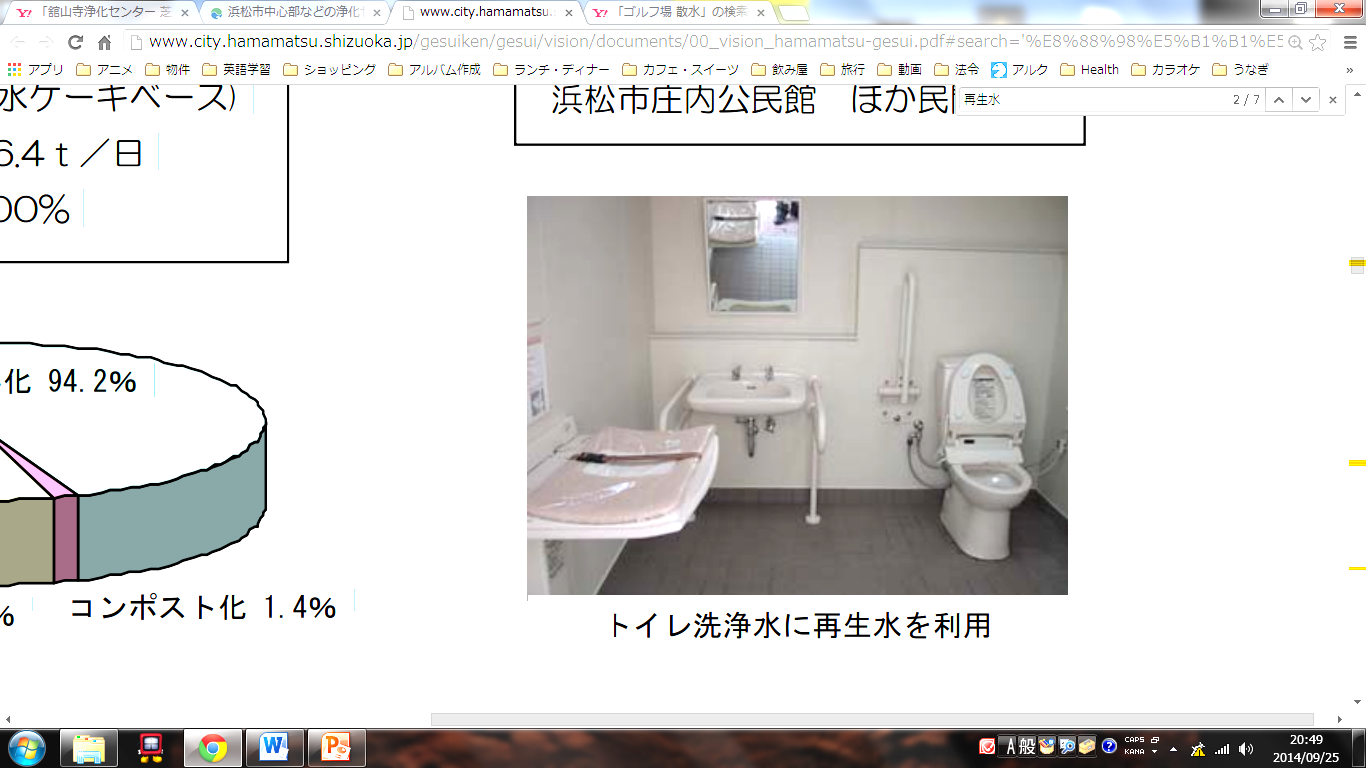 芝生への水やり
トイレの洗浄水
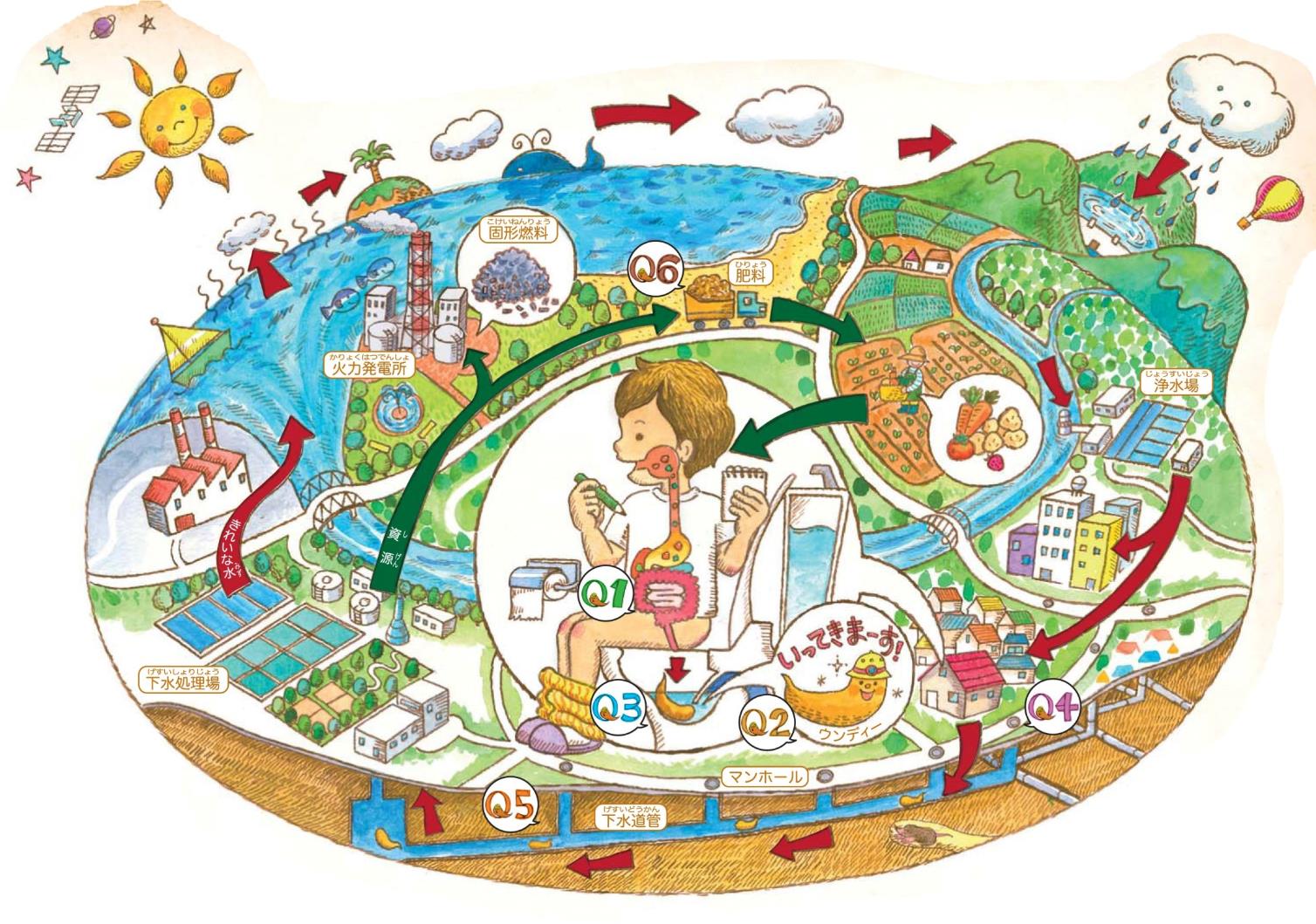 循環
ひりょう
③肥料
（じゅんかん）
しつもん
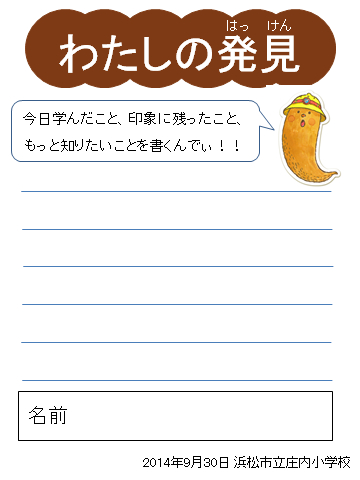 今日のおさらい
①下水道
②循環（じゅんかん）
③合い言葉
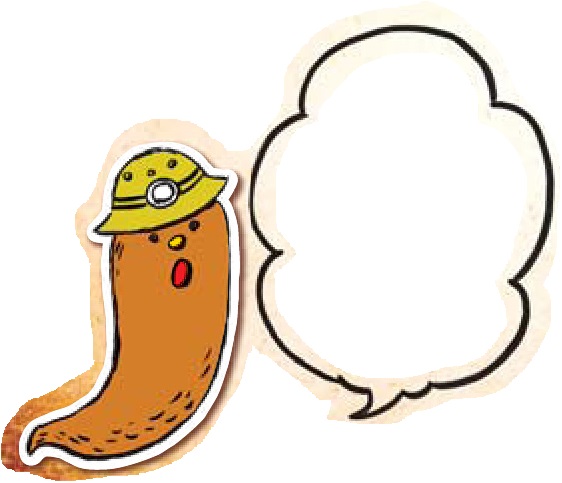 はやね
はやおき
あさウンディー！
おしまい